Na začátek opět malý kvíz   

 na další stránce máte 10 fotek a deset názvů ptáků
 přiřaď názvy k obrázkům
 následující stránka obsahuje řešení

 pro spuštění prezentace zmáčkněte klávesu F5 nebo klikněte na tlačítko „prezentace“ na horní liště a vyberte „od začátku“.
listujte v prezentaci pomocí šipek                    na klávesnici nebo zmáčknutím mezerníku
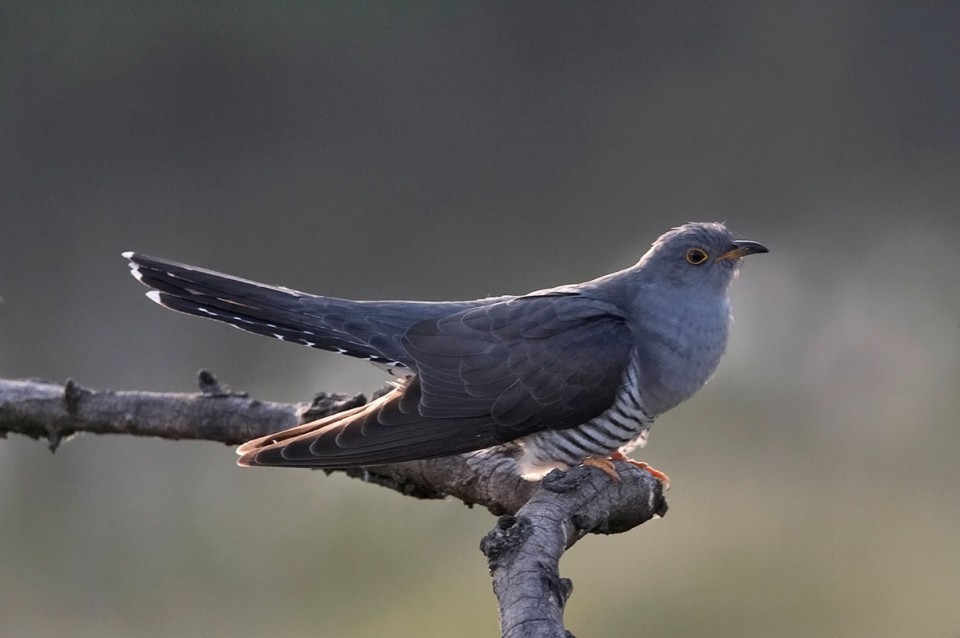 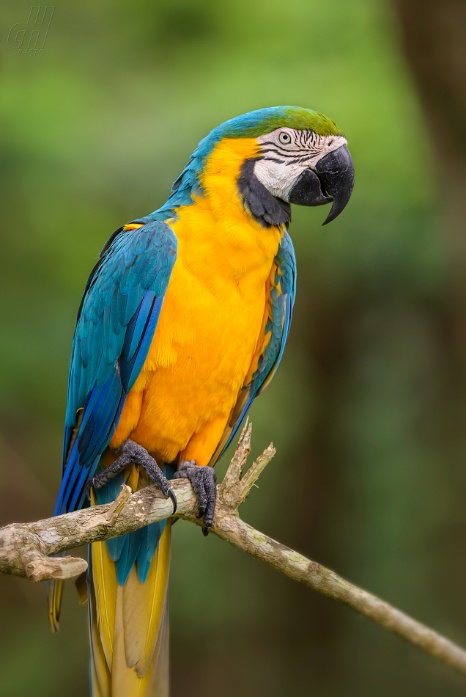 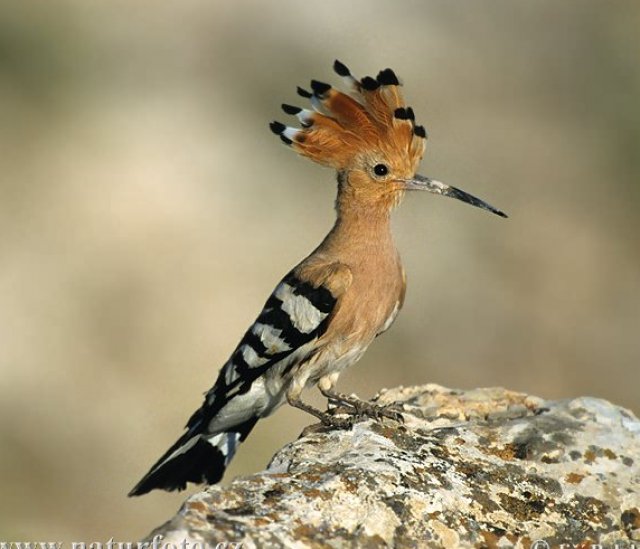 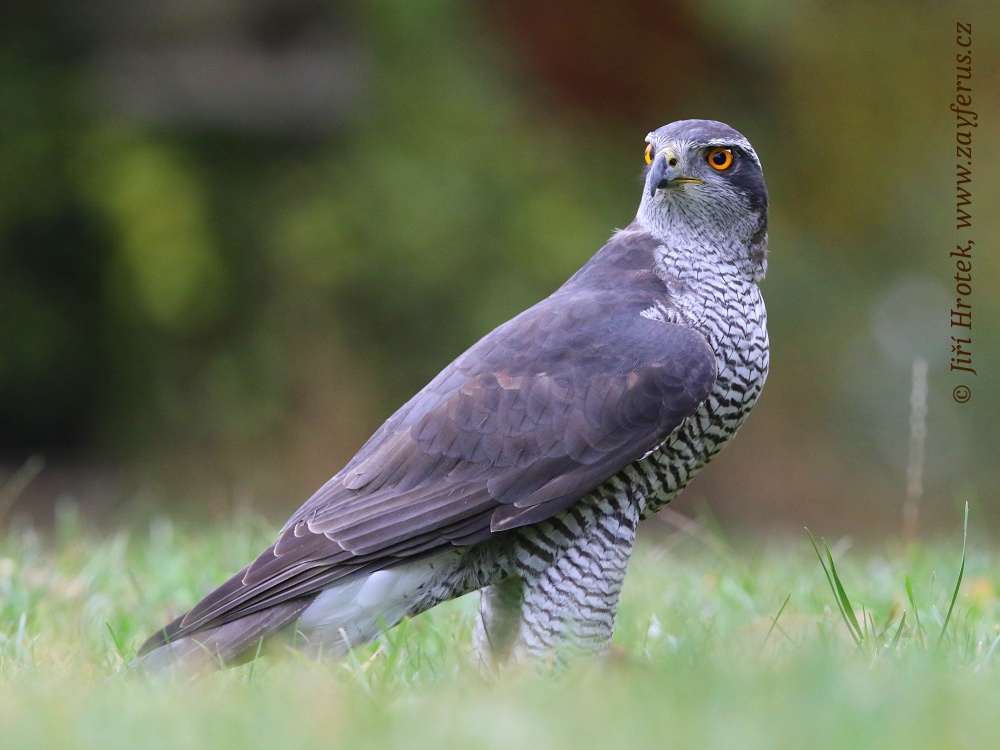 1
4
3
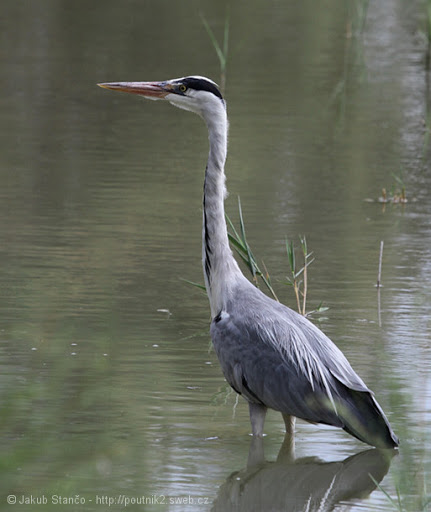 2
jestřáb lesní
ara ararauna
volavka popelavá
dudek chocholatý
kukačka obecná
pěnkava obecná
papuchalk severní
5
puštík obecný
vlaštovka obecná
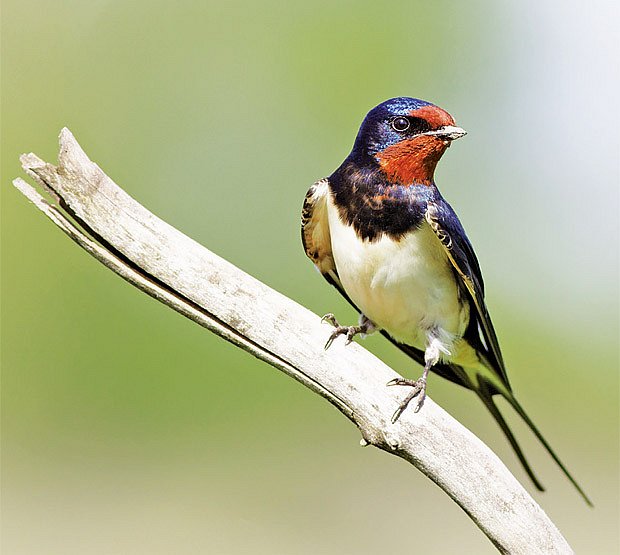 konipas bílý
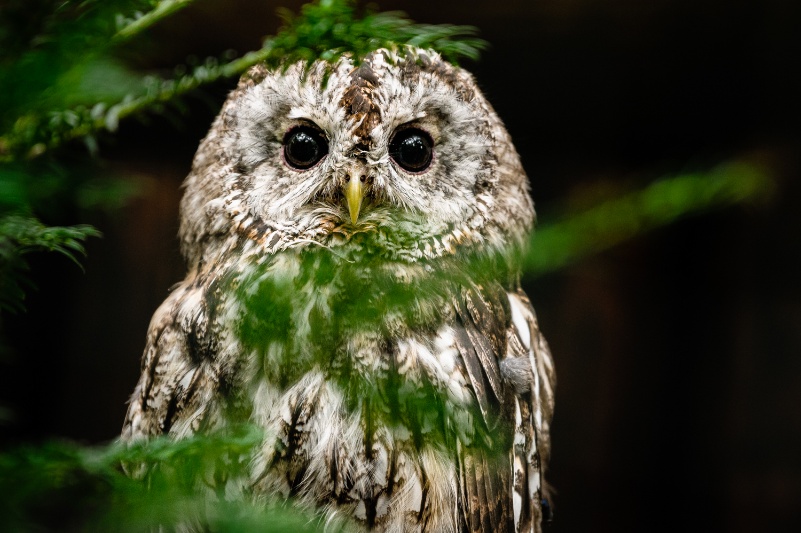 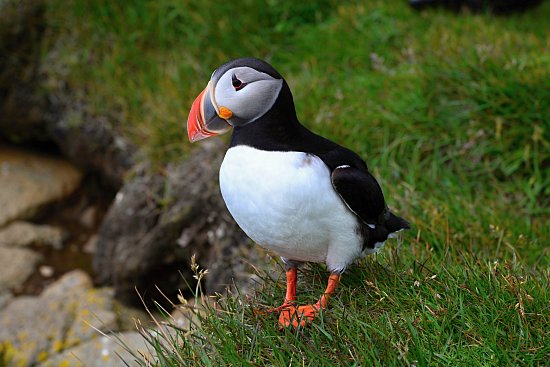 6
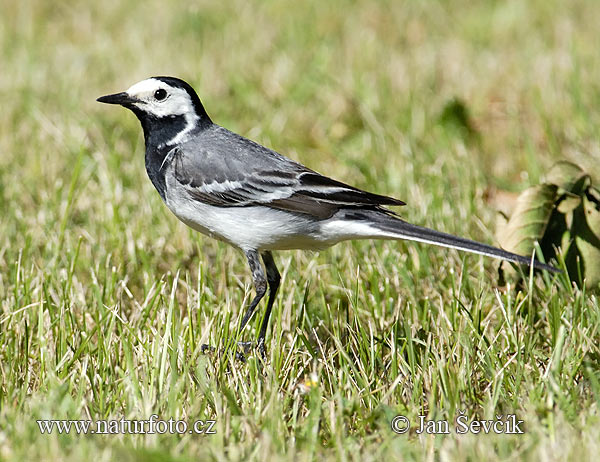 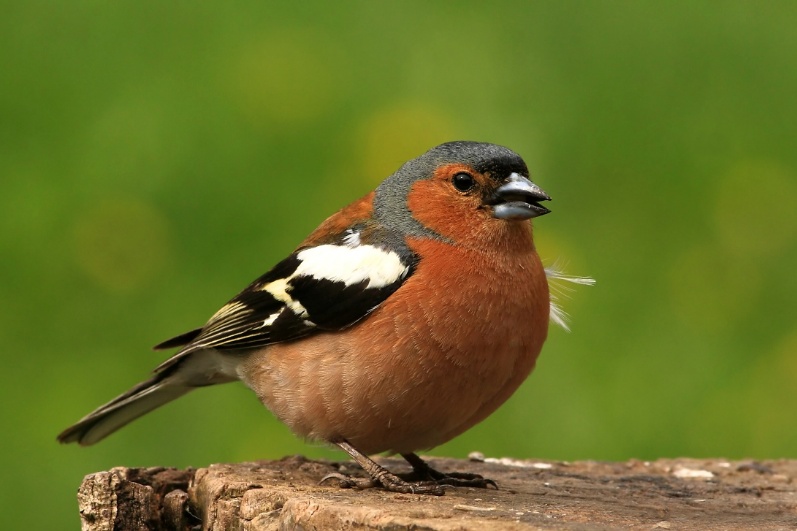 10
8
9
7
Správné odpovědi 
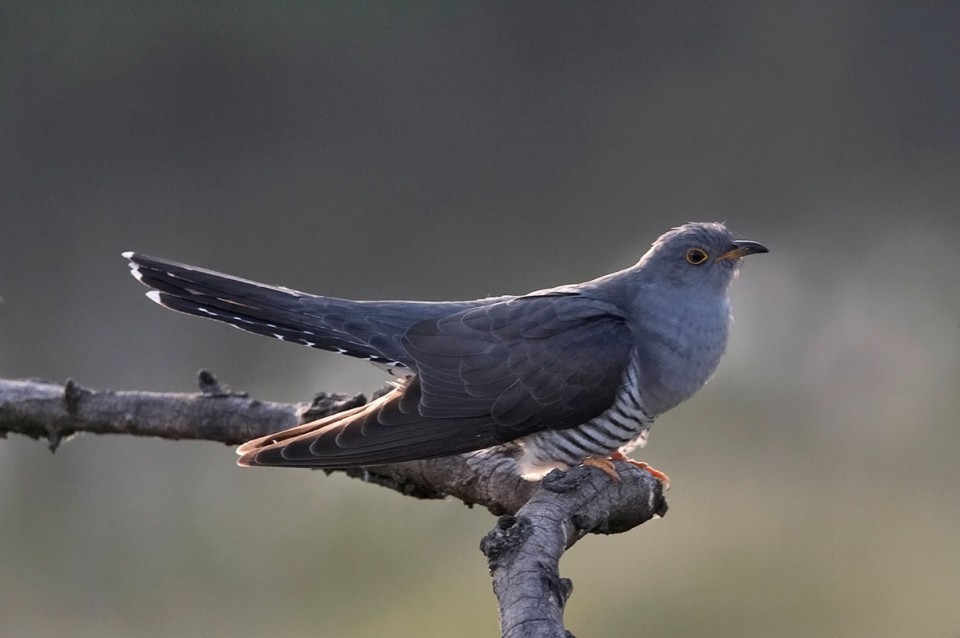 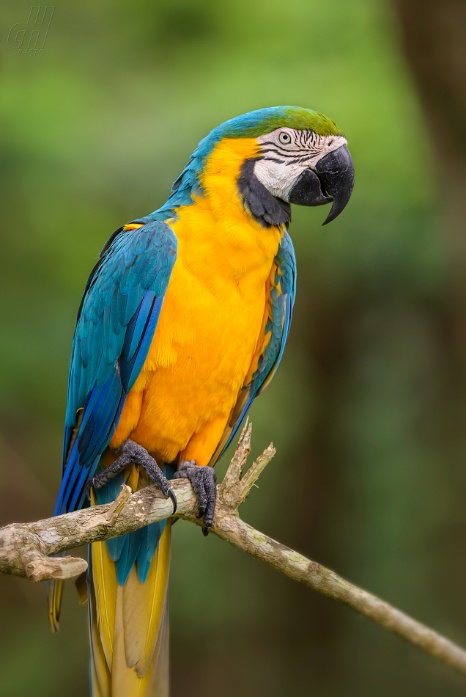 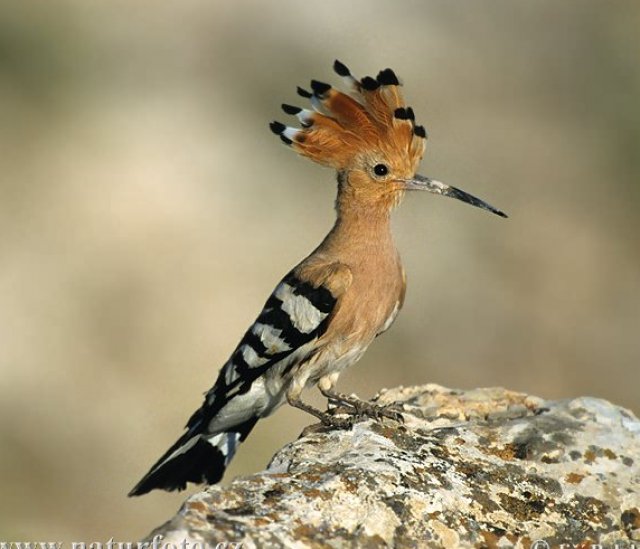 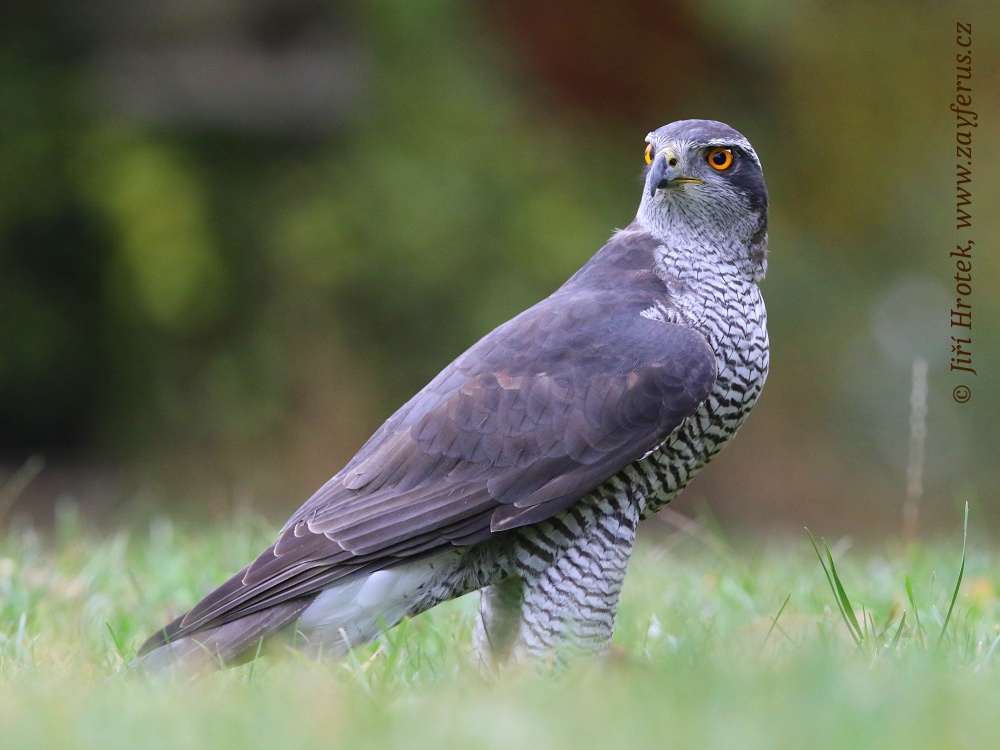 1
4
3
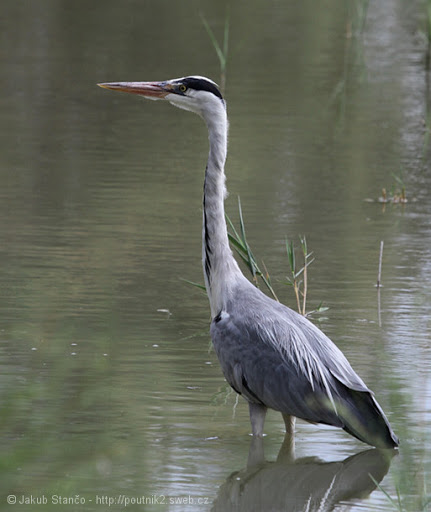 2
2. jestřáb lesní
3. ara ararauna
5. volavka popelavá
1. dudek chocholatý
4. kukačka obecná
8. pěnkava obecná
6. papuchalk severní
5
9. puštík obecný
7. vlaštovka obecná
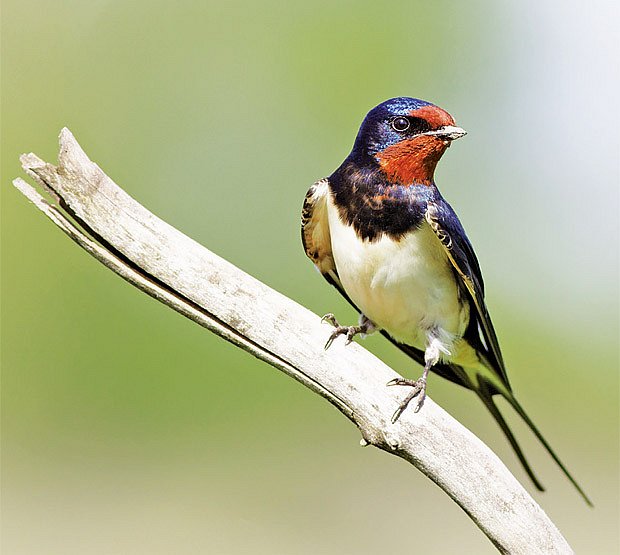 10. konipas bílý
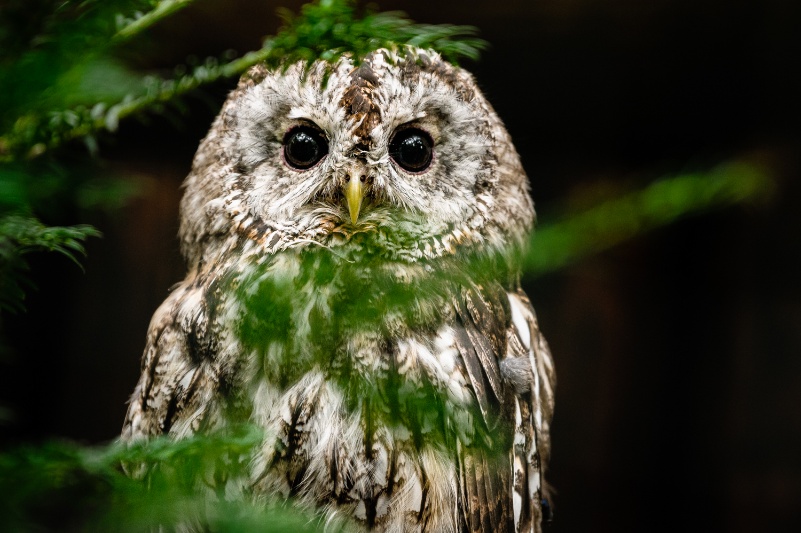 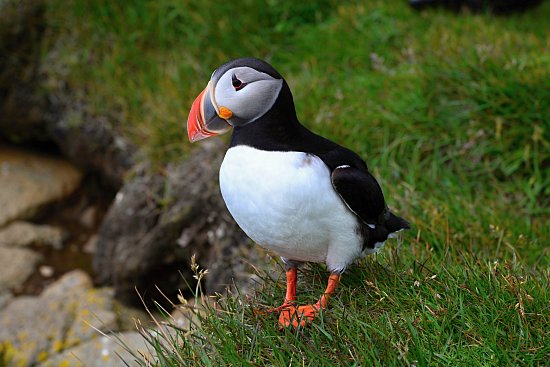 6
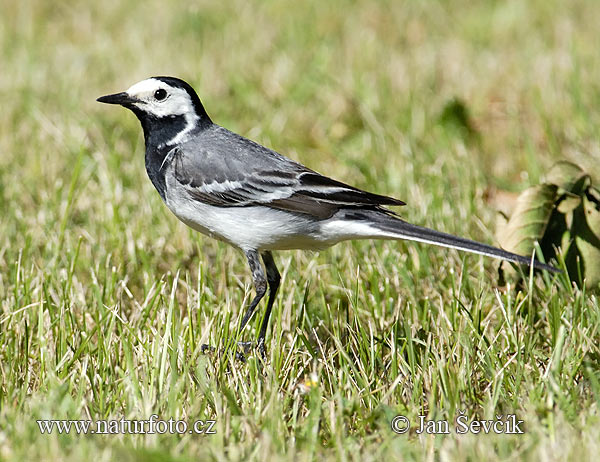 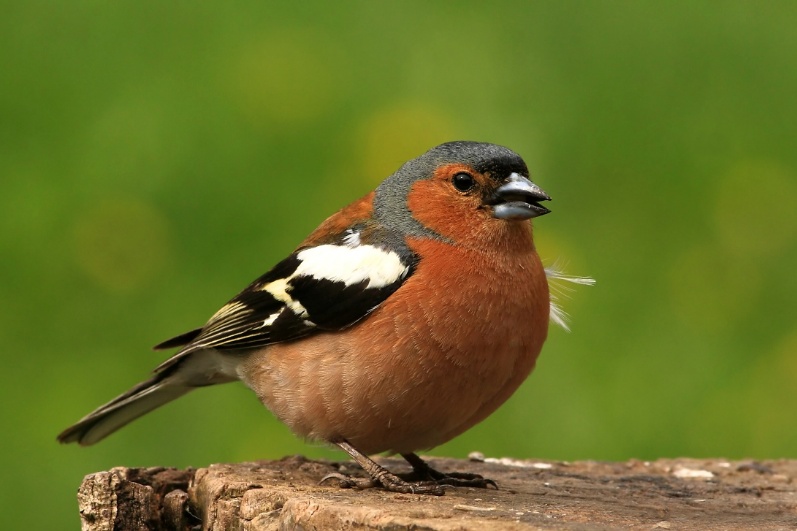 10
8
9
7
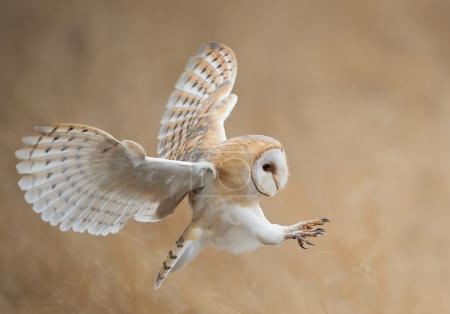 Ptáci se dělí: 

1)   podle schopnosti létat
  letci
 umí létat
 běžci
  nelétají
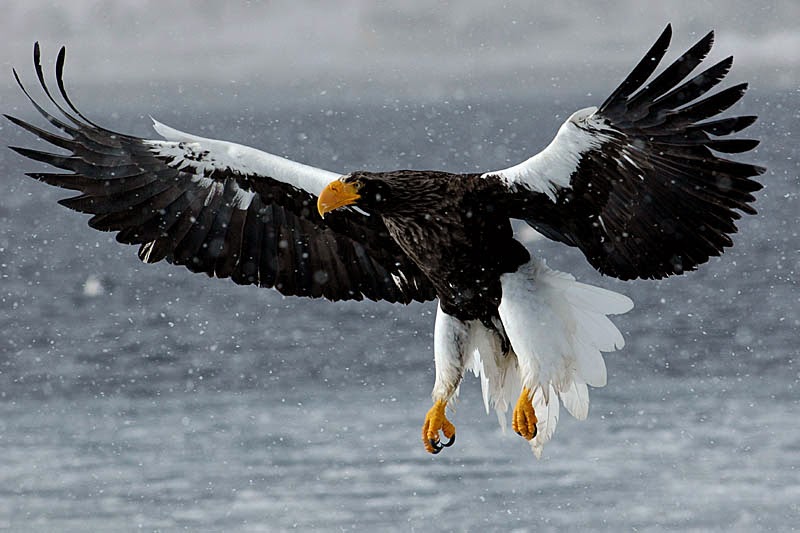 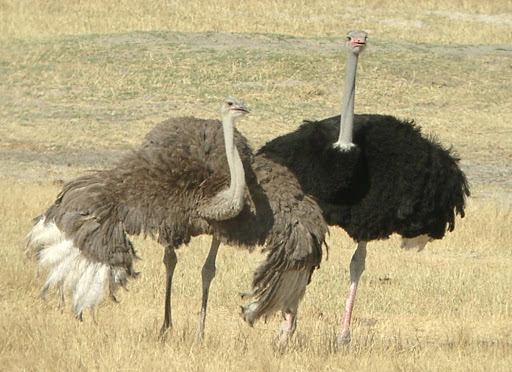 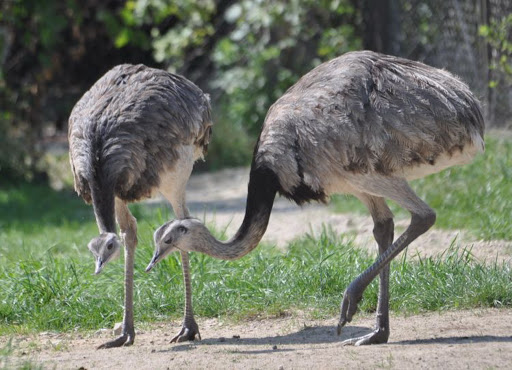 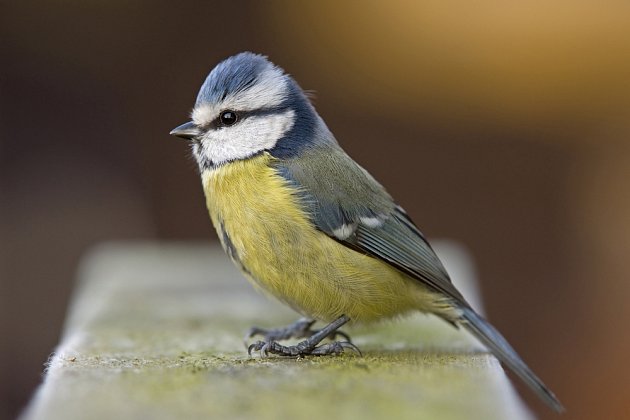 2. podle chování
  stálé
  zůstávají celý rok na jednom místě (v létě se živí hmyzem, v zimě semeny)
  přikrmování v krmítkách
  př.  sýkory, zvonek, brhlík
stěhovavé (tažné)
  podnikají dlouhé cesty mezi hnízdištěm 
       a zimovištěm = migrace
  př.  čáp bílý, vlaštovka obecná
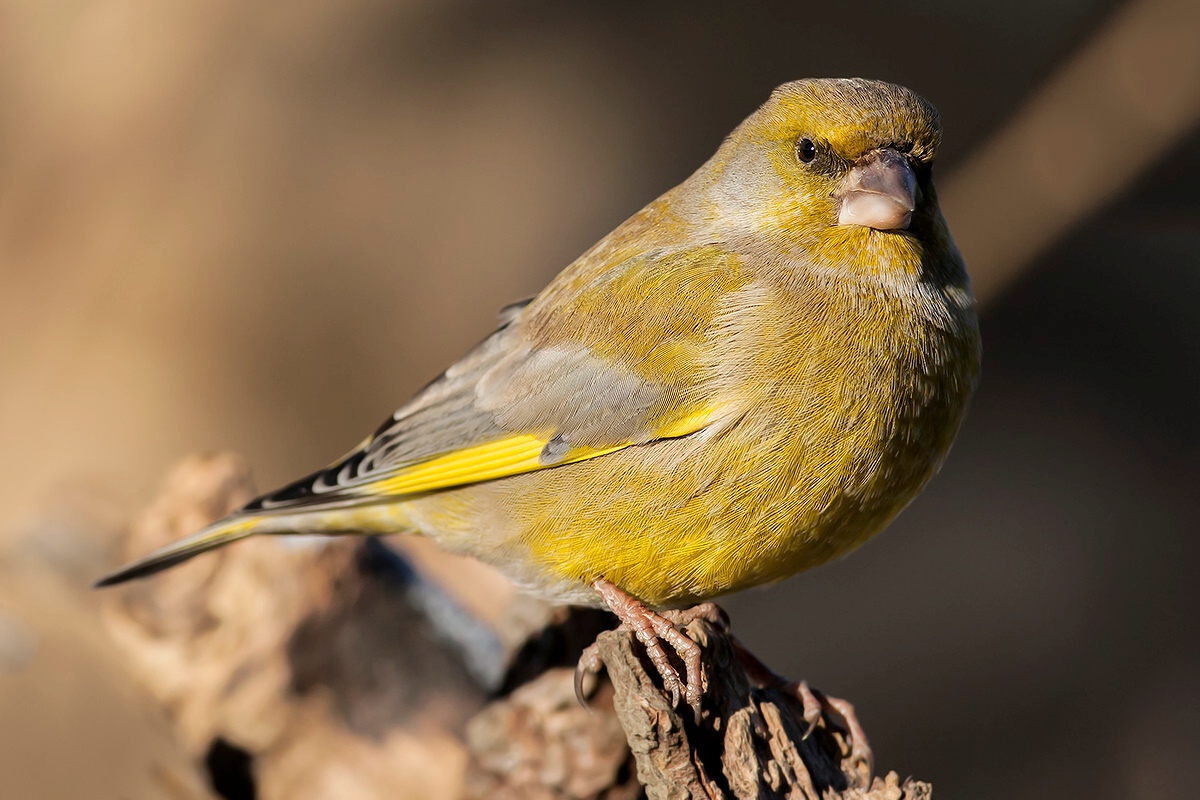 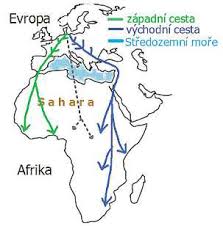 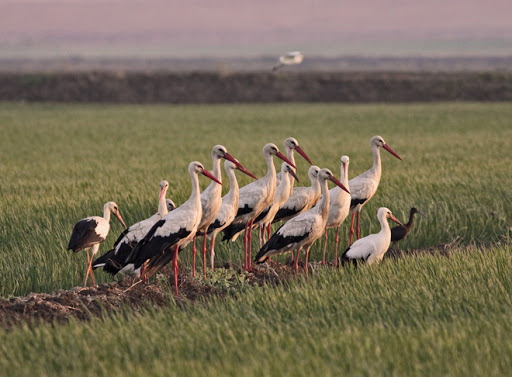 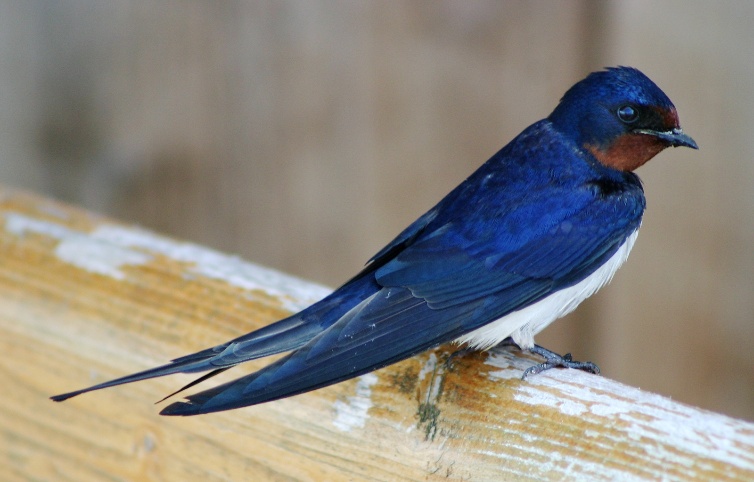 Migrační trasy čápa bílého
BĚŽCI
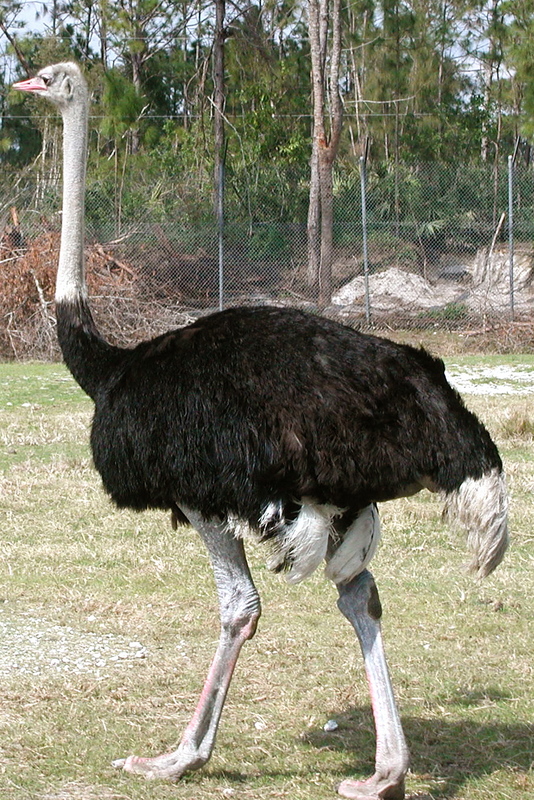 nelétaví ptáci
  žijí pouze na jižní polokouli
  zakrnělá křídla
  nohy uzpůsobené k běhu
  o mláďata pečují převážně samci
  mláďata jsou nekrmivá
  zástupci:
  pštros dvouprstý
  Afrika
  největší pták na světě (přes 2 m)
  rychlost běhu až 70 km/h
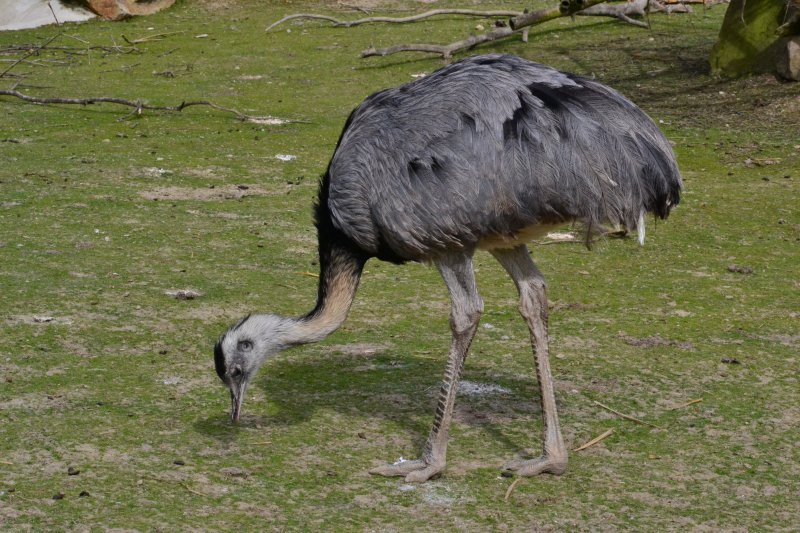 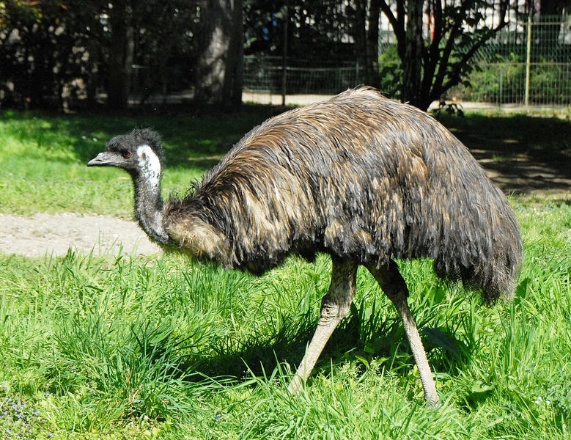 nandu pampový
  Jižní Amerika
  emu hnědý
  Austrálie
  kivi jižní
  Nový Zéland
  slabý zrak, orientace čichem
  zakrnělá křídla
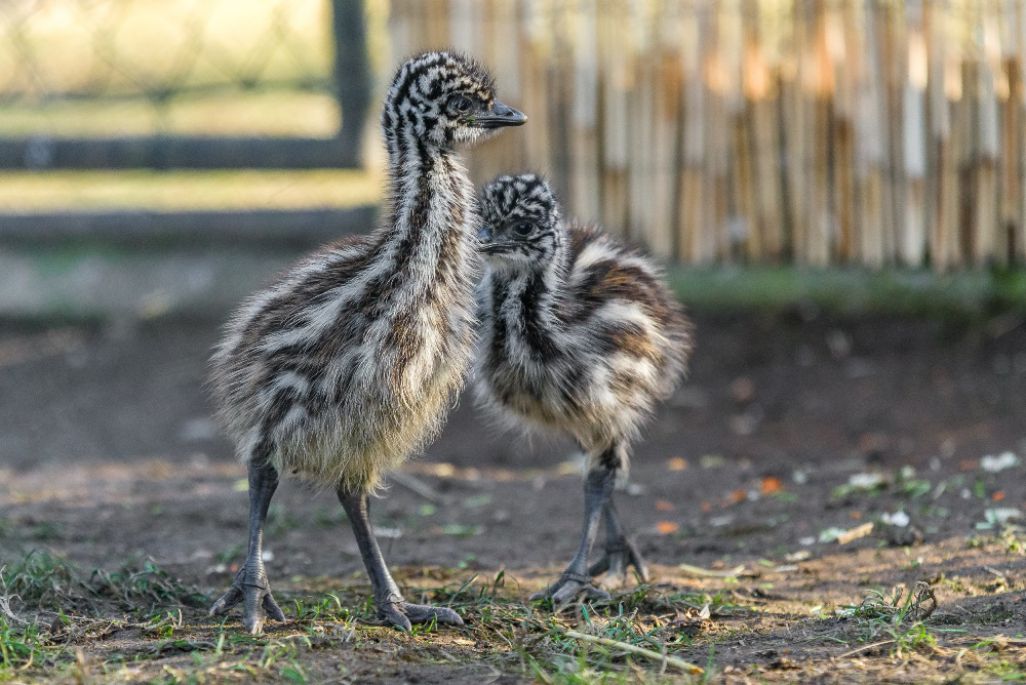 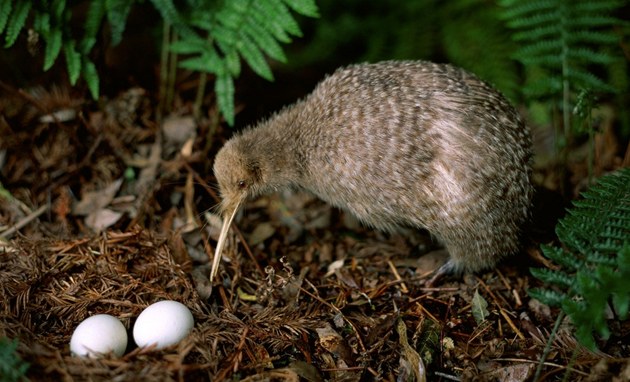 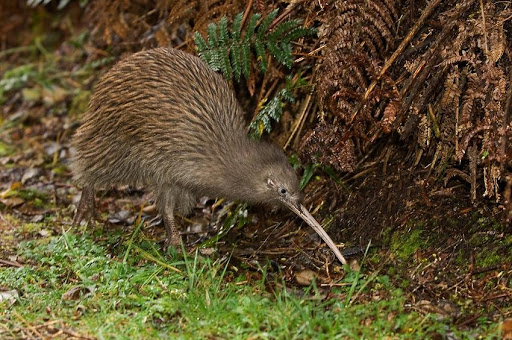 mláďata emu hnědého
LETCI
schopnost letu
  mohutné prsní svaly  
  krmivá i nekrmivá mláďata
  o mláďata pečují oba rodiče, nebo jeden z nich
  letci se dělí na několik řádů:
1) TUČŇÁCI
dokonale přizpůsobeni životu ve vodě
  křídla mají tvar ploutví
  torpédovitý tvar těla
  dolní končetiny posunuty dozadu na konec těla
  mají plovací blány
  slouží jako kormidlo při plavání
   silná vrstva podkožního tuku
   zástupci:  tučňák císařský
 největší druh (až 122 cm)
 Antarktida
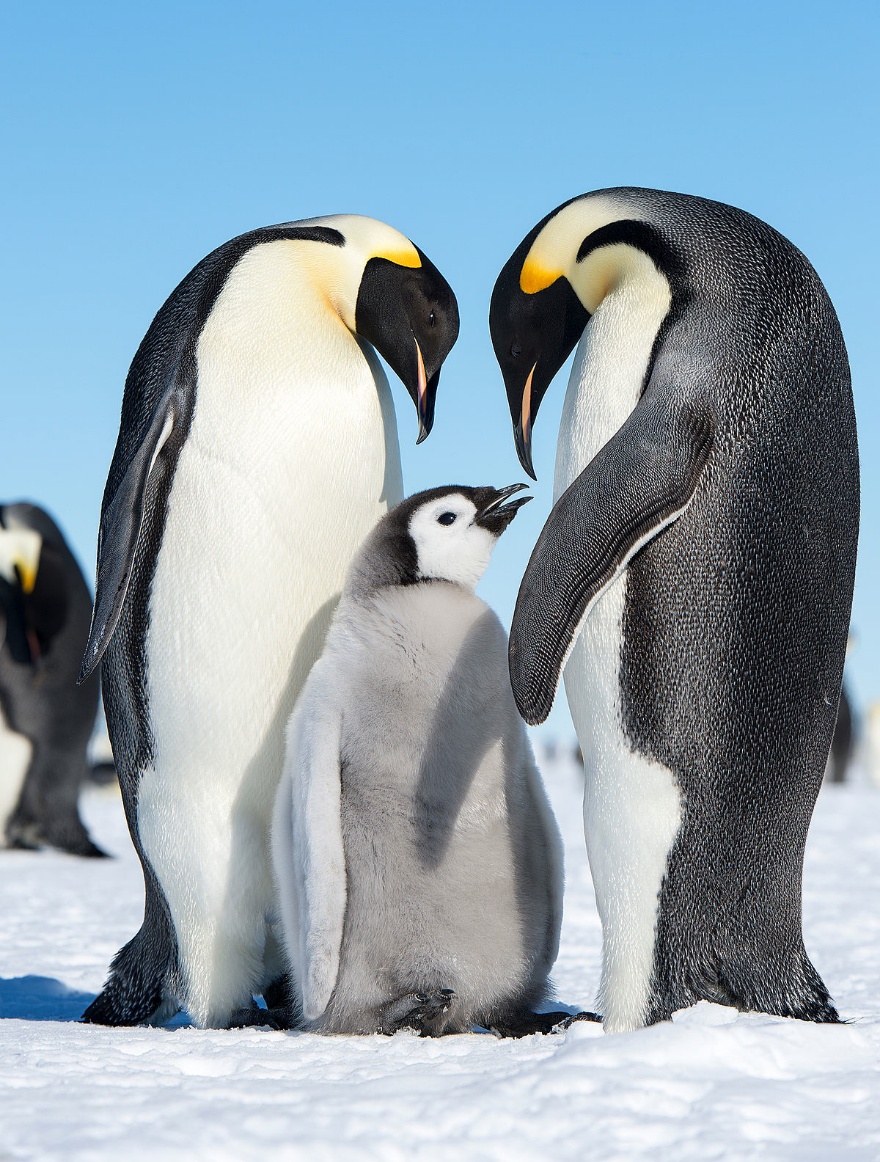 https://www.youtube.com/watch?v=MfstYSUscBc   video o tučňácích císařských
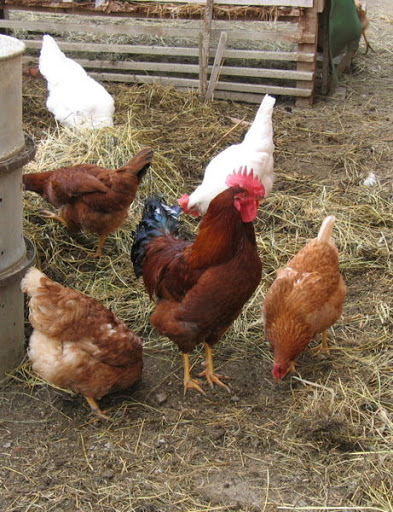 2) HRABAVÍ
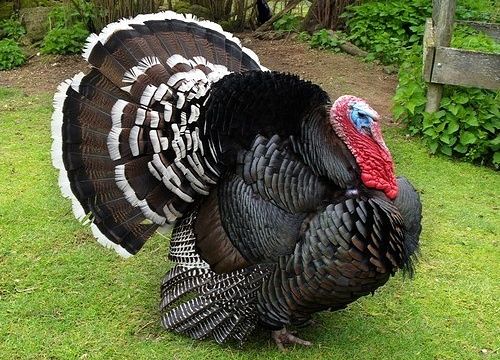 špatní letci
  hrabavé nohy
  krátký zobák
  všežraví
  nekrmivá mláďata
  samec a samice se mohou vzhledově lišit
  zástupci:  
 kur domácí
 krocan divoký
 bažant obecný
 tetřev hlušec
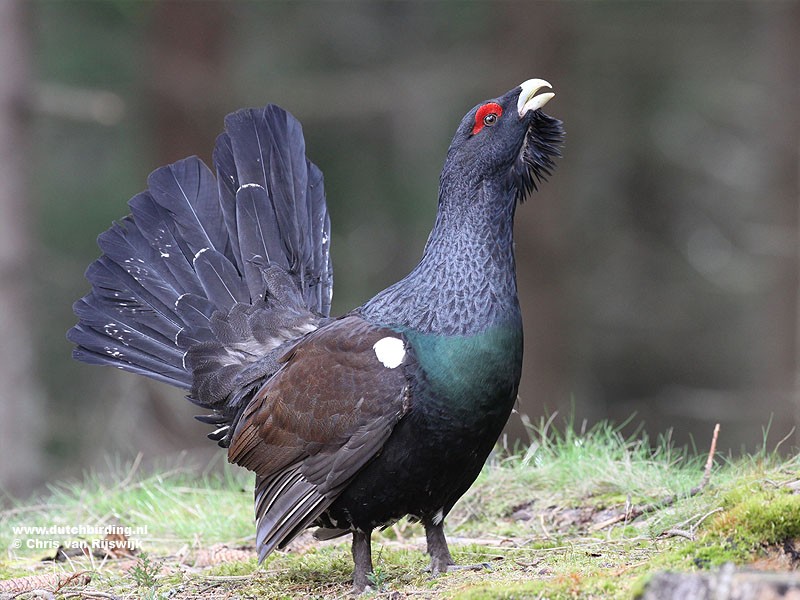 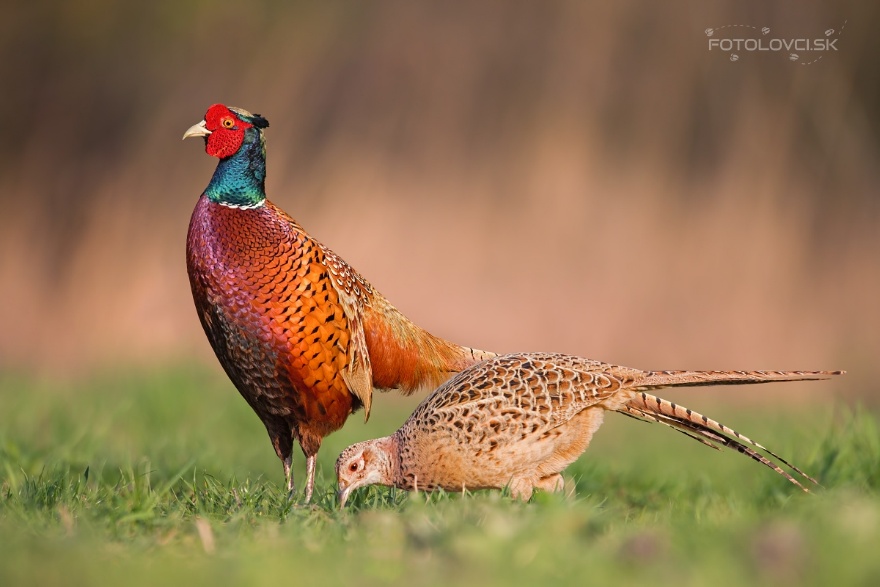 vlevo samec, vpravo samice
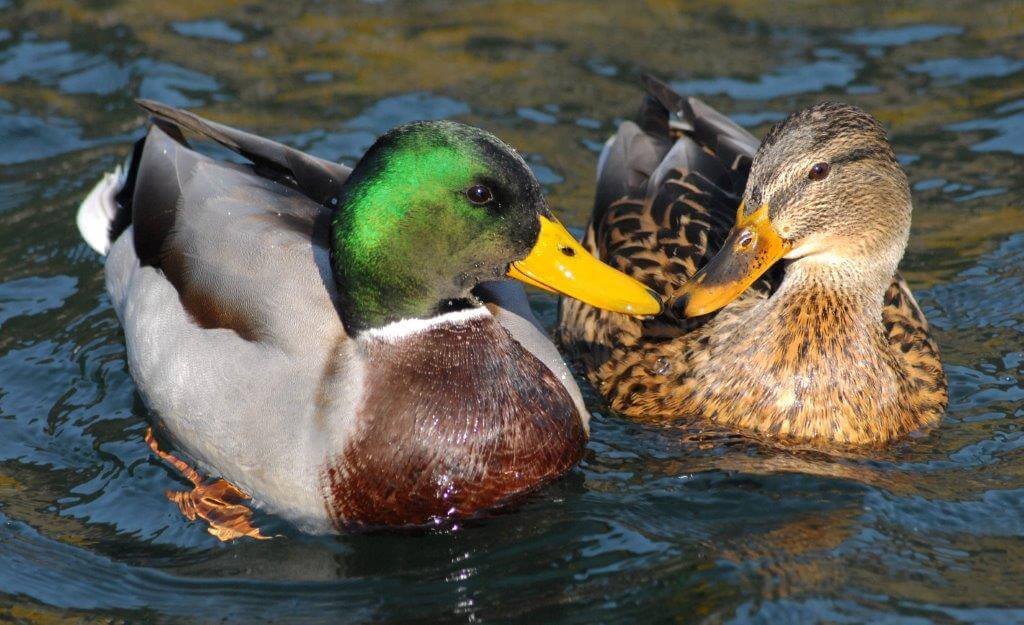 3) VRUBOZOBÍ
dobře přizpůsobeni životu na vodní hladině
  zavalité tělo, dlouhý krk
  nohy s plovacími blánami
  pomocí vroubků v zobáku filtrují potravu z bahna
  nekrmivá mláďata
  zástupci:
 kachna divoká
 labuť velká
 husa velká
 lžičák pestrý
vlevo samec, vpravo samice
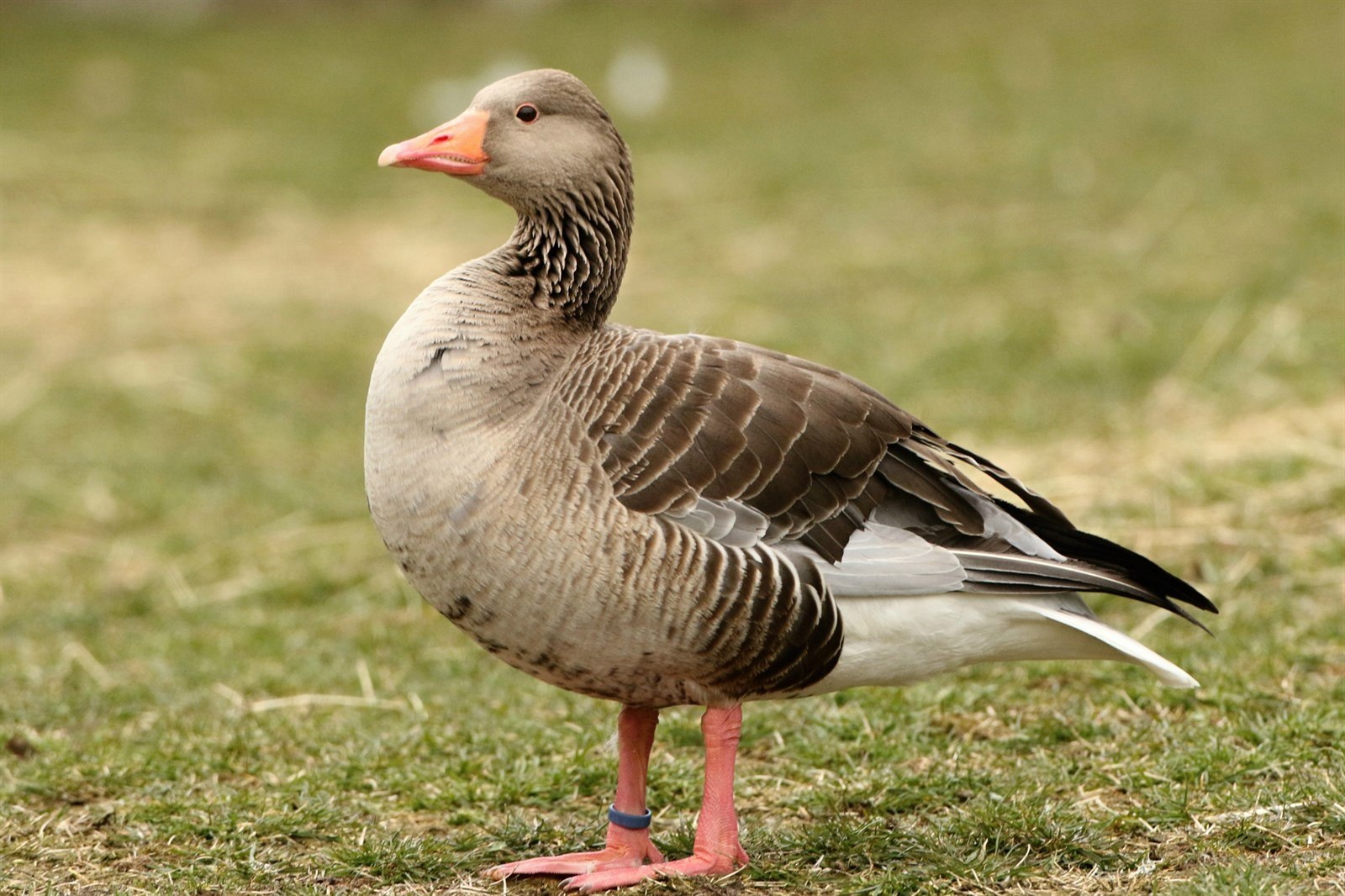 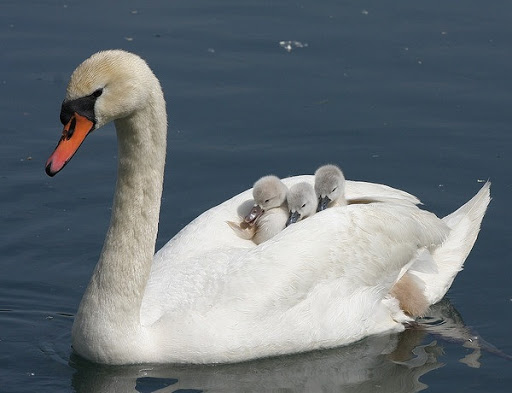 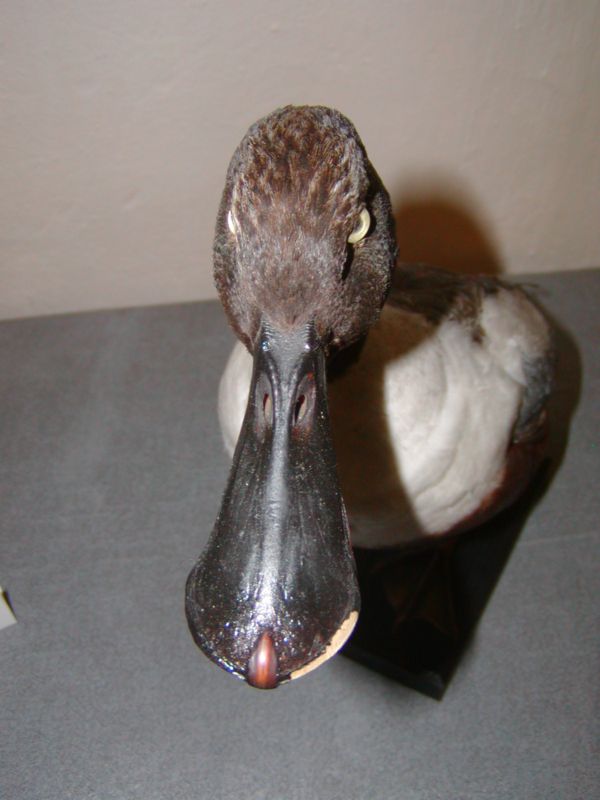 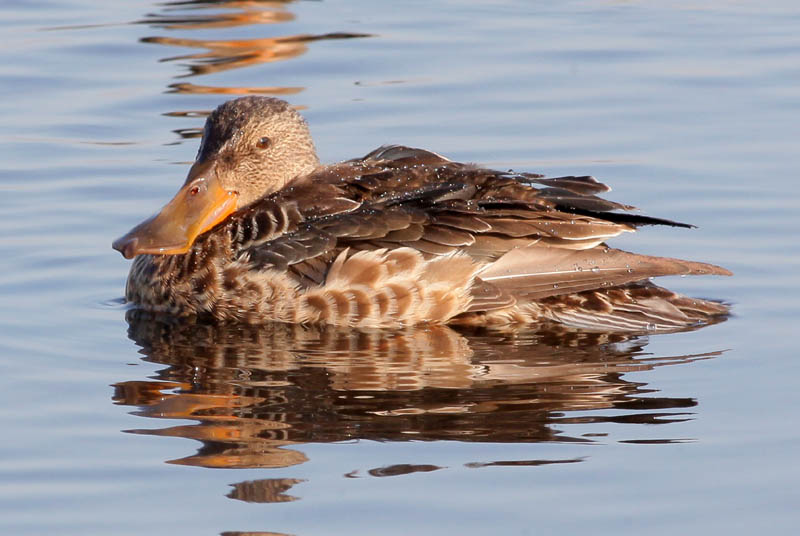 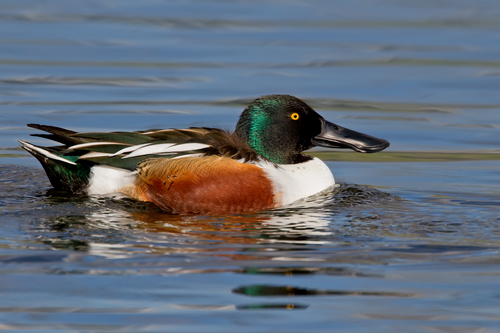 vlevo samec, vpravo samice